Реализация проекта «Рядом с тобой» по профилактике буллинга на территории Нытвенского м.р.
ОППС МКУ «Центр по обслуживанию образовательных организаций
Пономарева Инна Александровна
2018 год
3 место в конкурсе социальных проектов в рамках краевого лагеря активистов школьных служб примирения «Страна Мира 2016»
Реализация проекта «Рядом с тобой»  ноябрь 2016 г. - декабрь 2017г.
МБОУ ООШ № 2 г. Нытва;
МБОУ СОШ г. Нытва;
МБОУ Чайковская СОШ;
МБОУ Григорьевская СОШ;
МБОУ СОШ «Шерьинская-Базовая школа»
Семинар руководителей школьных служб примирения и детей из актива
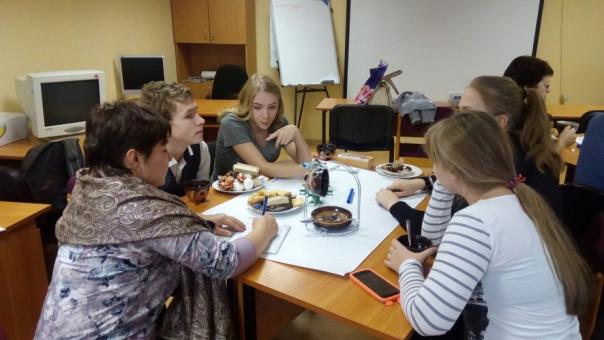 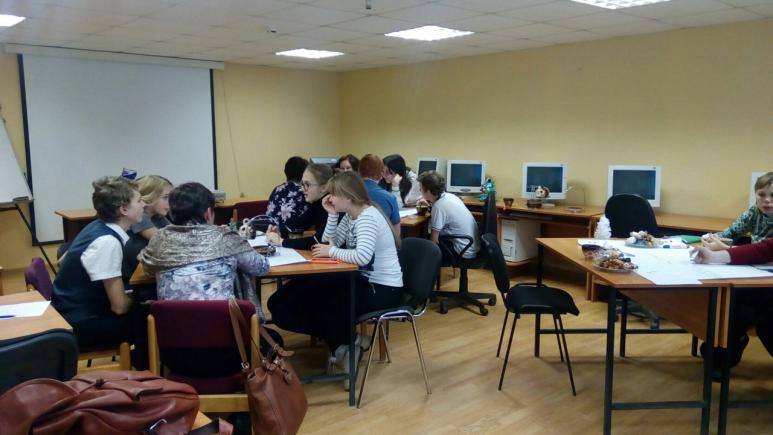 Направления работы по проекту
Диагностика 
Анкетирование
Обучающиеся
Бывают ли у вас в классе конфликты? Если да, то какие?
Есть ли у вас в классе конфликтные ребята? Как они себя ведут?
Получается ли у вас самостоятельно разрешать конфликты? Каким образом вы их решаете?
Обращаетесь ли вы в школьную службу примирения для разрешения конфликтов? Почему?
К кому вы обращаетесь в случае конфликта? Почему?
Как вы думаете из-за чего может развиться буллинг в классе?
Какие последствия может нести буллинг?
С помощью чего можно разрешить ситуации буллинга?
Педагоги
Бывают ли у вас в классе конфликтные ситуации? Какие?
Есть ли у вас отверженные дети? Кто и как вы это выявили?
Получается ли у вас разрешить конфликтные ситуации мирным путем? Если да, то каким?
Привлекаете ли вы школьную службу примирения к разрешению конфликтных ситуаций?
Знаете ли вы, что такое буллинг?  Объясните.
Какие мероприятия помогают предотвратить буллинг?
Знаете ли вы, что способствуют появлению буллинга? Что?
Какие последствия несет в себе  буллинг и чем он опасен?
 С помощью чего можно разрешить ситуации буллинга?
 Причина появления буллинга в вашем классе?
Наблюдение классного педагога
Работа с педагогами
Информационный блок:
Лекция  «Что такое буллинг?» (желательно с привлечением педагога-психолога)
Круг ценностей «Буллинг глазами детей» (Отрывок из фильма «Чучело»)
- Был ли такой человек у вас в классе вашего детства?
- как история закончилась?
- а есть ли в вашем классе такие дети?
- Что вы сможете сделать для этих детей, а может что-то уже сделали?
 Упражнения  упражнение «Ярлык»
Мировое кафе по проблеме буллинга
Причины появления буллинга
Какие дети подвержены буллингу
Решение проблемы
Упражнение «Клубок»  (1. Заматывают человека со словами о плохих качествах этого человека. 2. Разматывая, говорят о хороших качествах этого человека)
 Рефлексия
Упражнение «Коробка»
- задачи на неделю: (по проблеме )
Педагоги могут рассчитывать на помощь актива школьных служб примирения. 
Работа с обучающимися ( 1 раз в четверть)
+ совместный выход классом + родители = костер, поездка, праздник
Контакт ШСП с детьми
- разговоры по душам
- коллаж  «О дружбе» (каждый приносит в  коллаж класса свой рисунок
Работа с обучающимися
- игра воздушный шар, необитаемый остров
- круг ценностей
- аукцион ценностей
Часы общения
Обсуждения фильма,  ролика (травля, проявление доброты, взаимоотношения между ровесниками)
ШСП актив школы:
- день позитива
- Тренинги на сплочение в рамках обычного классного часа – 1 раз в месяц
- тематический классный час 1 раз в месяц 
«Я  - толерантен»
Квест: - игры на сплочение коллектива, узнай о себе, дружба народов
- день обнимашек
- день улыбки
- день добрых дел
Квест -  (сбор и информации через испытания, собирая карту) что такое счастье, что такое доброта, что такое буллинг – работа
Предварительный этап
Презентация для педагогов «Профилактика насилия в отношении несовершеннолетних в образовательных организациях»;
Выход на родительские собрания (Памятка родителям и обучающимся «Порядок обращения обучающихся и их родителей в случае совершения  в отношении несовершеннолетних физического или другого насилия»);
Анкета-наблюдение для классных руководителей, с целью выявления возможных «жертв» насилия и «агрессоров»;
Анкета для учителей по выявлению буллинга в школе;
 Анкета для обучающихся с целью выявления буллинга в классе
Оформление стенда «Мы против буллинга!».
Основной этап
Классные часы: 
-«Скажи буллингу нет!»; 
-«Ярлыки»; 
-«Ценности класса»; 
-«Гармония с собой» (медиатехника); 
-«Дискуссионное кафе»; 
-«Детско-родительские взаимоотношения»; 
Проведение кругов ценностей
Проведение акций
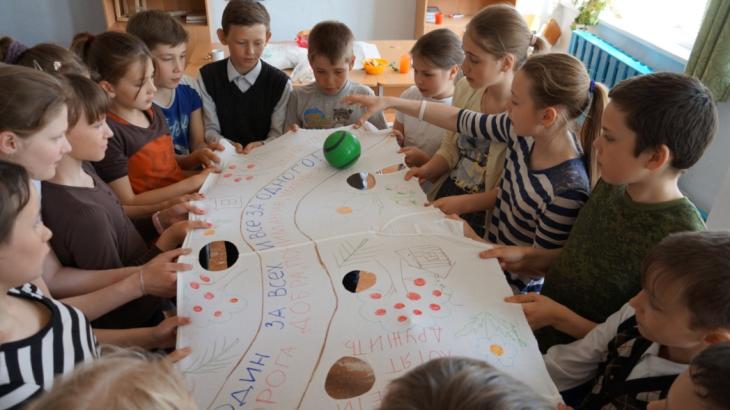 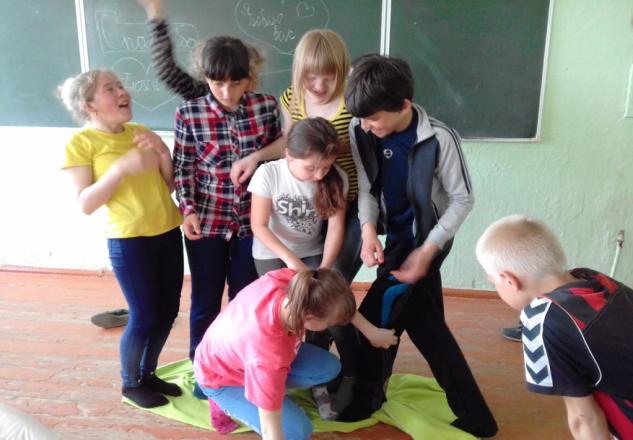 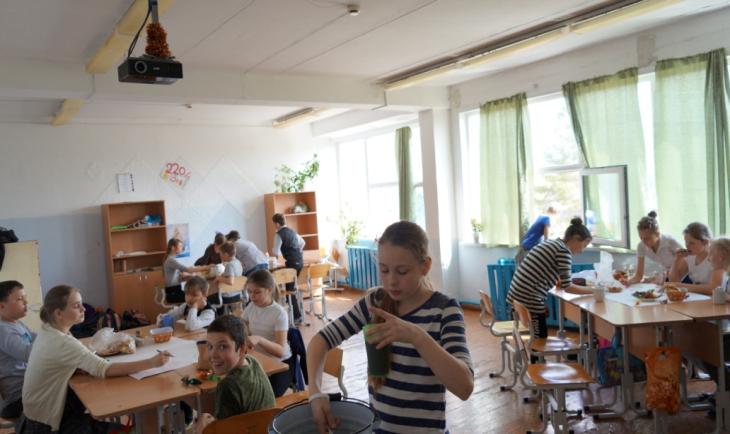 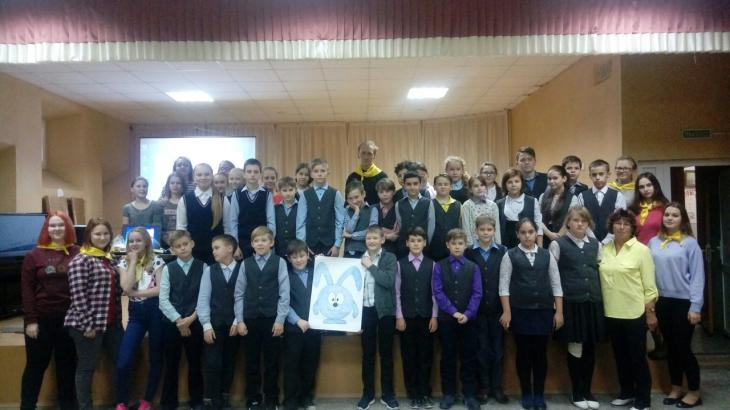 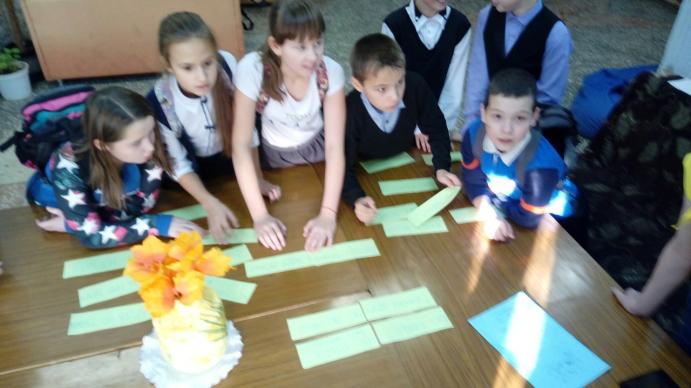 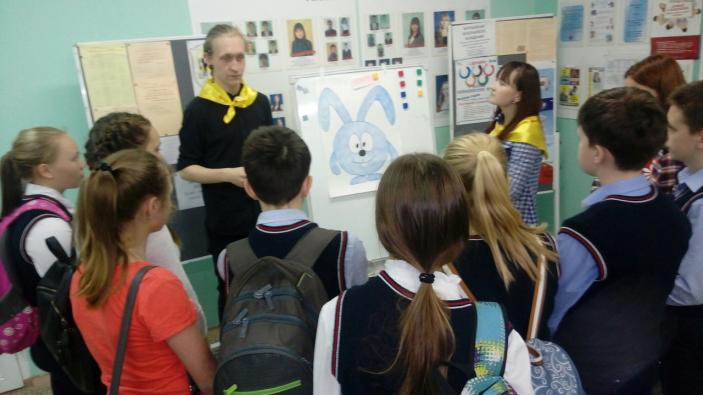 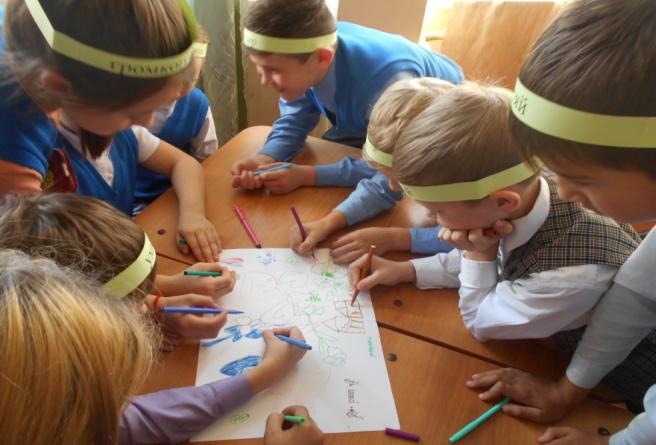 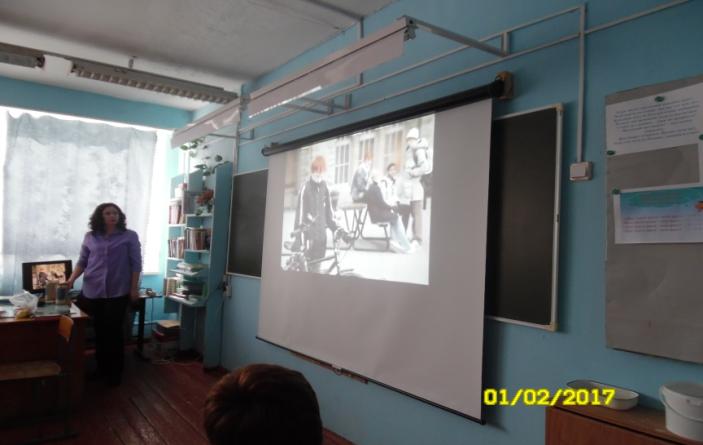 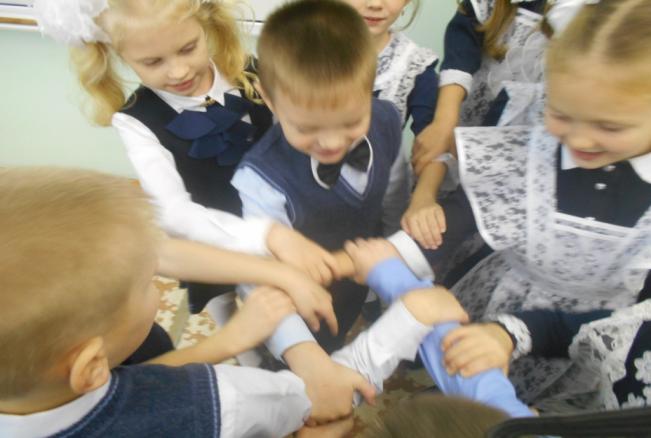 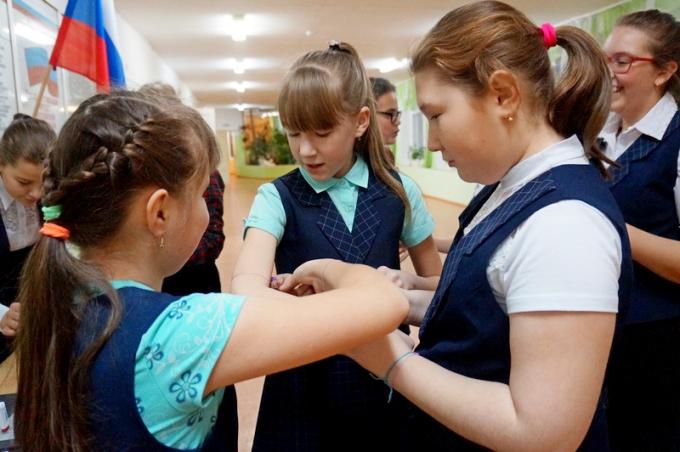 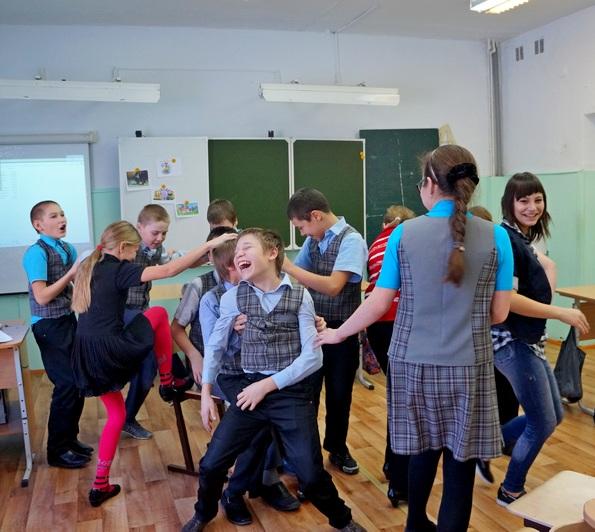 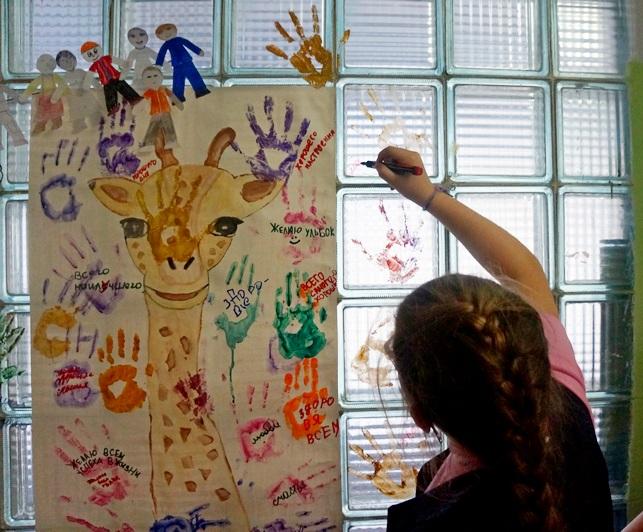 Акция «День улыбки»
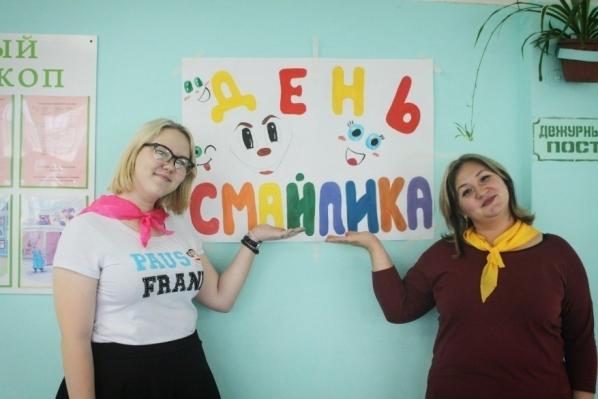 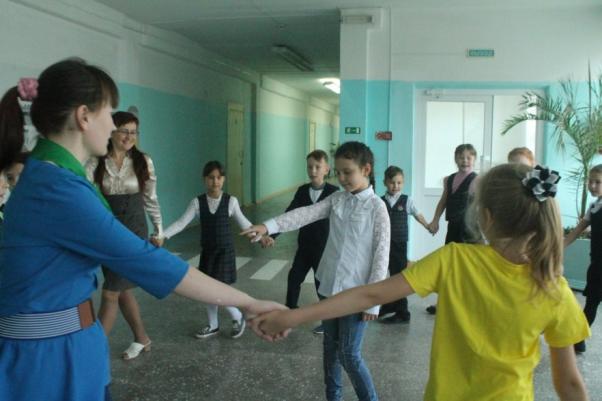 Акция толерантности
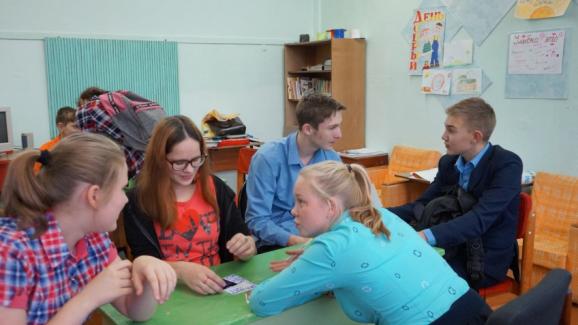 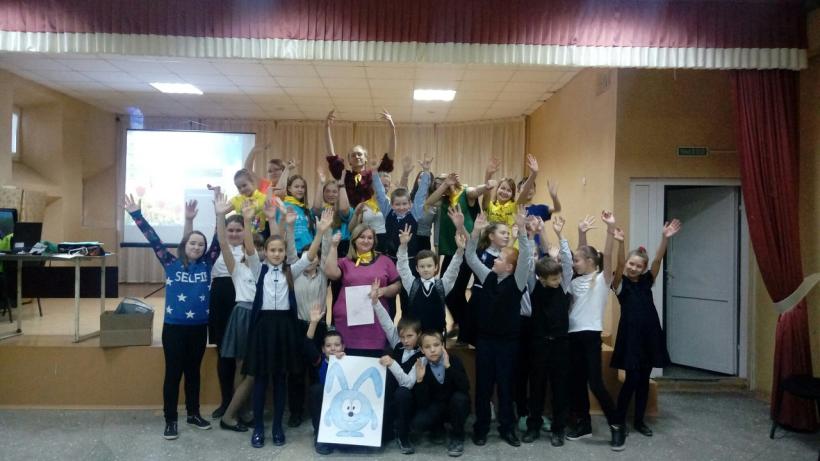 Акция спасибо
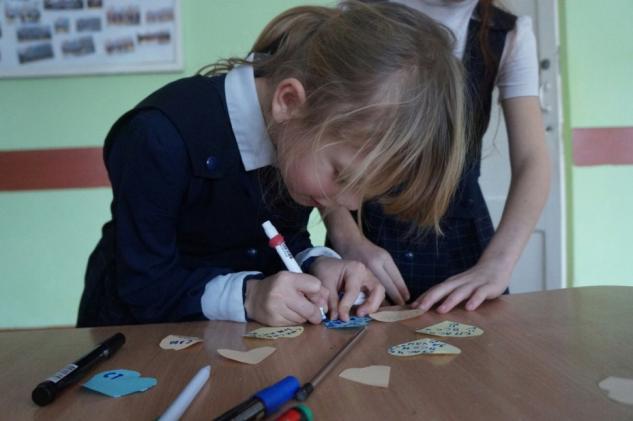 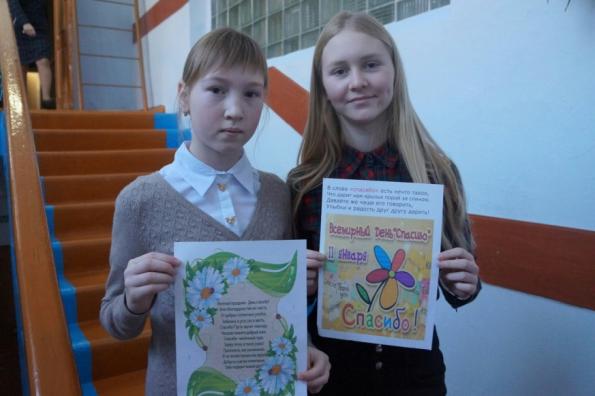 Акция объятий
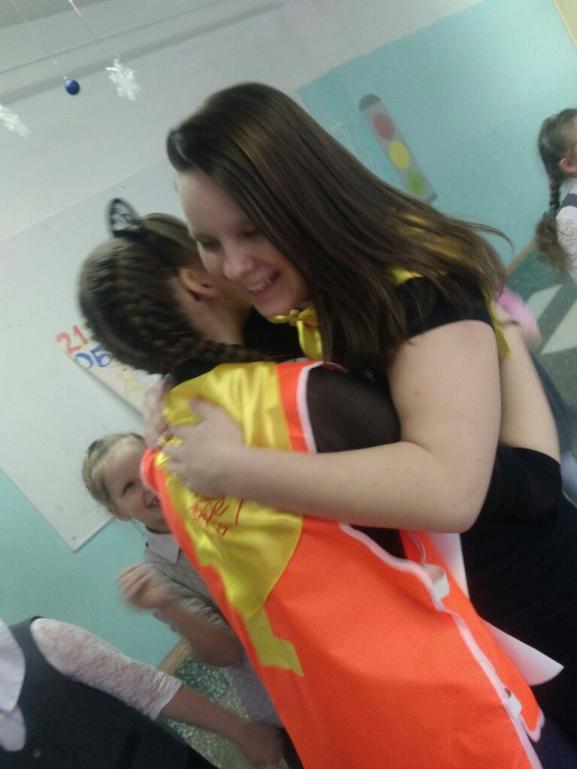 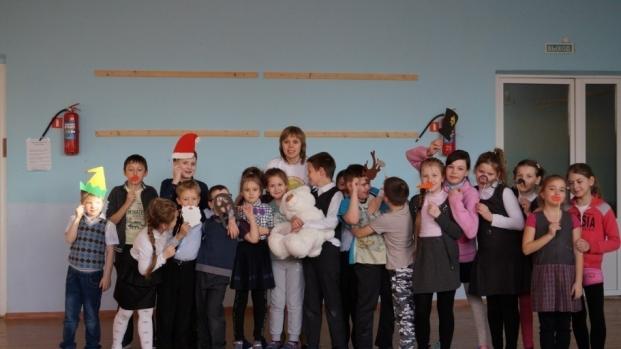 Акция «День позитива»
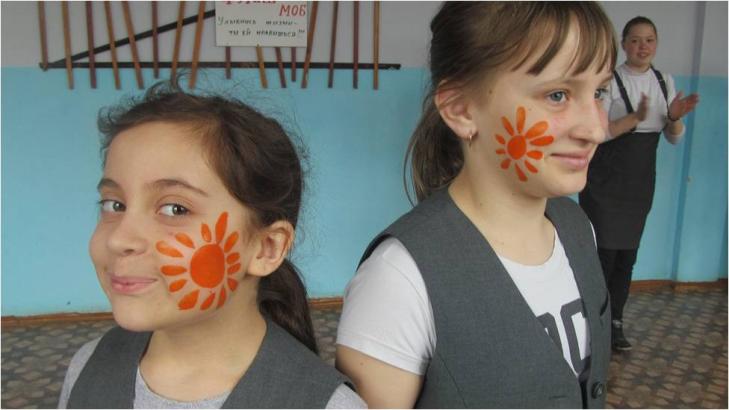 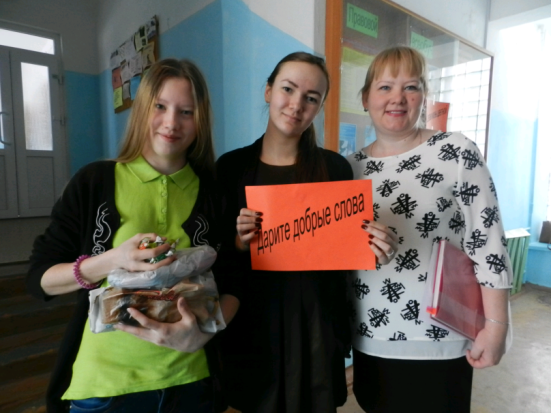 Акция «День здоровья»
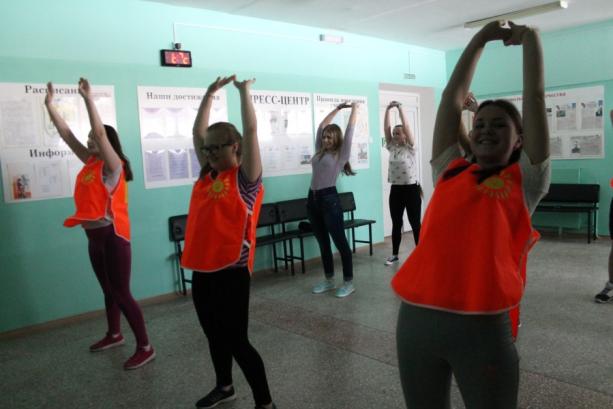 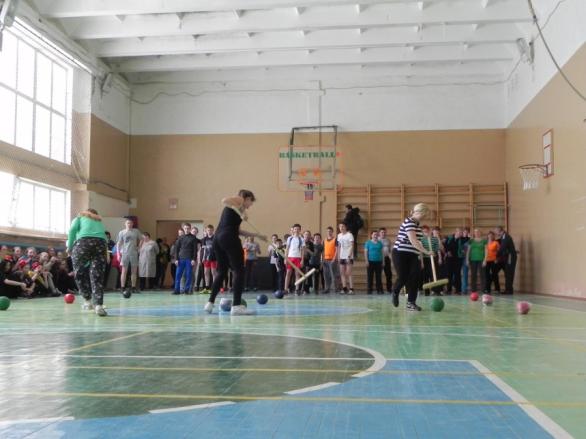 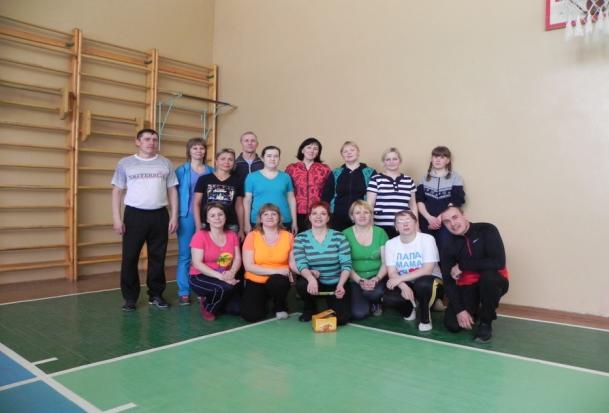 Педагоги
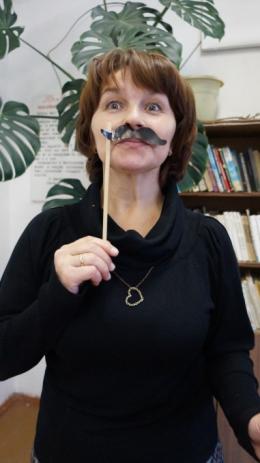 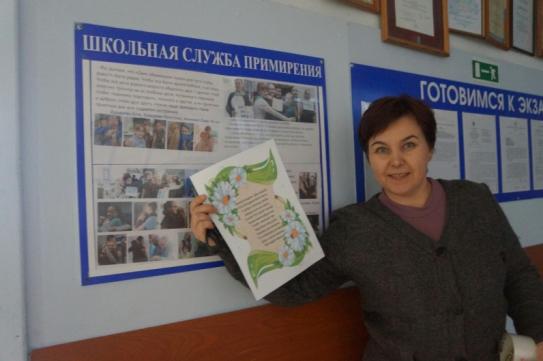 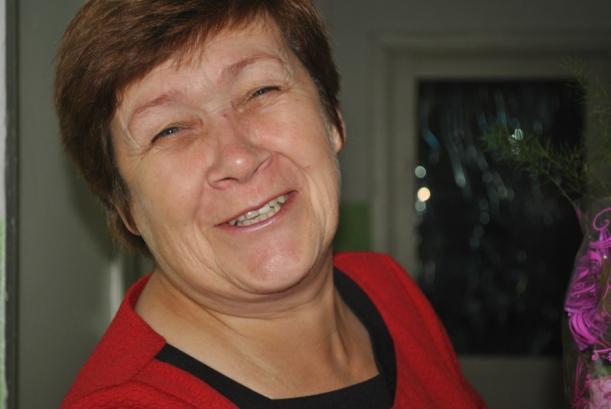 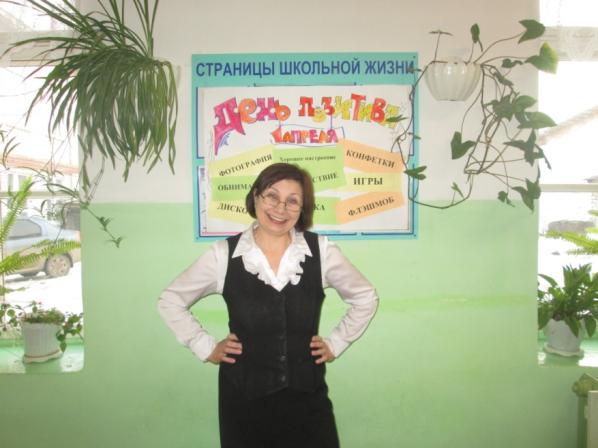 Заключительный этап Результаты
Снизилось количество обучающихся «жертв» на 33%, «агрессоров» - 48%
Межмуниципальный семинар руководителей ШСП «Профилактика буллинга в школе»
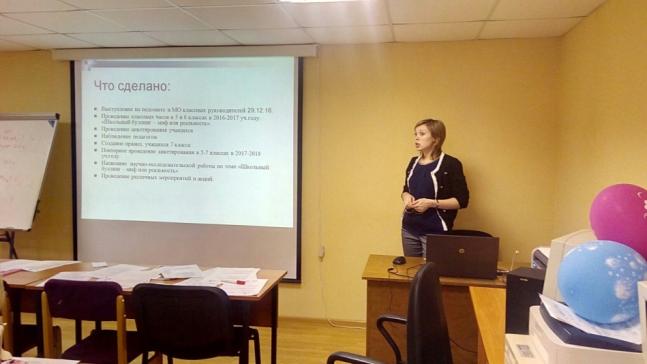 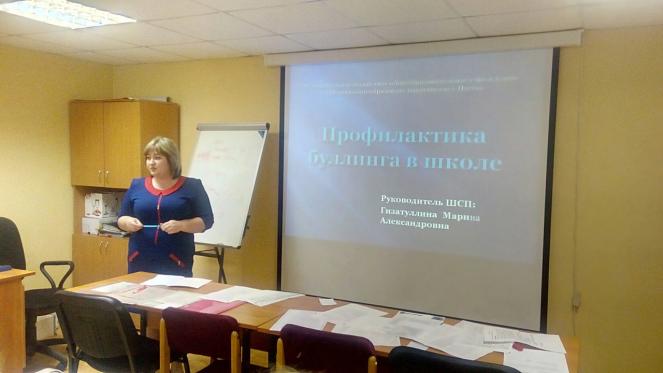 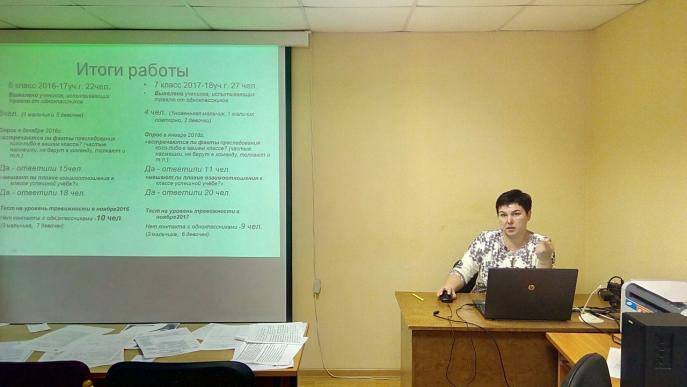 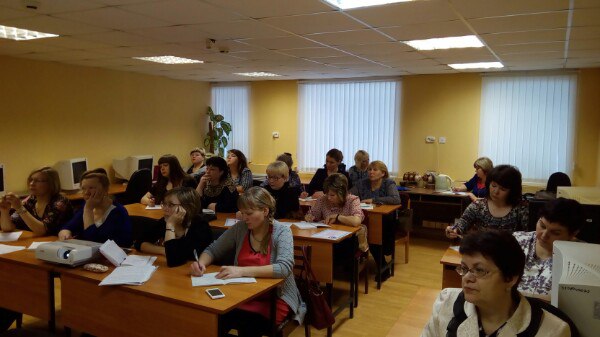